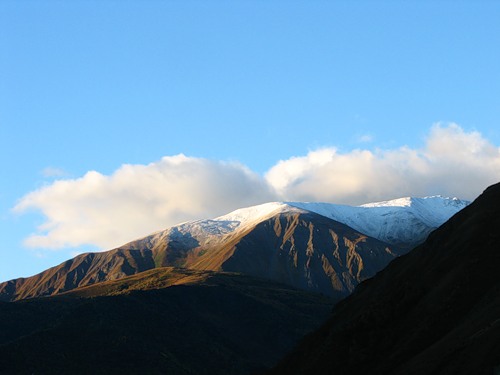 Нетрадиционное физкультурное занятие 
для детей старшего дошкольного возраста
"Здравояры"
Подготовила:
инструктор по физической культуре
 МБДОУ №4 «Дэхэбын»
Бибалова Людмила Юнусовна

"
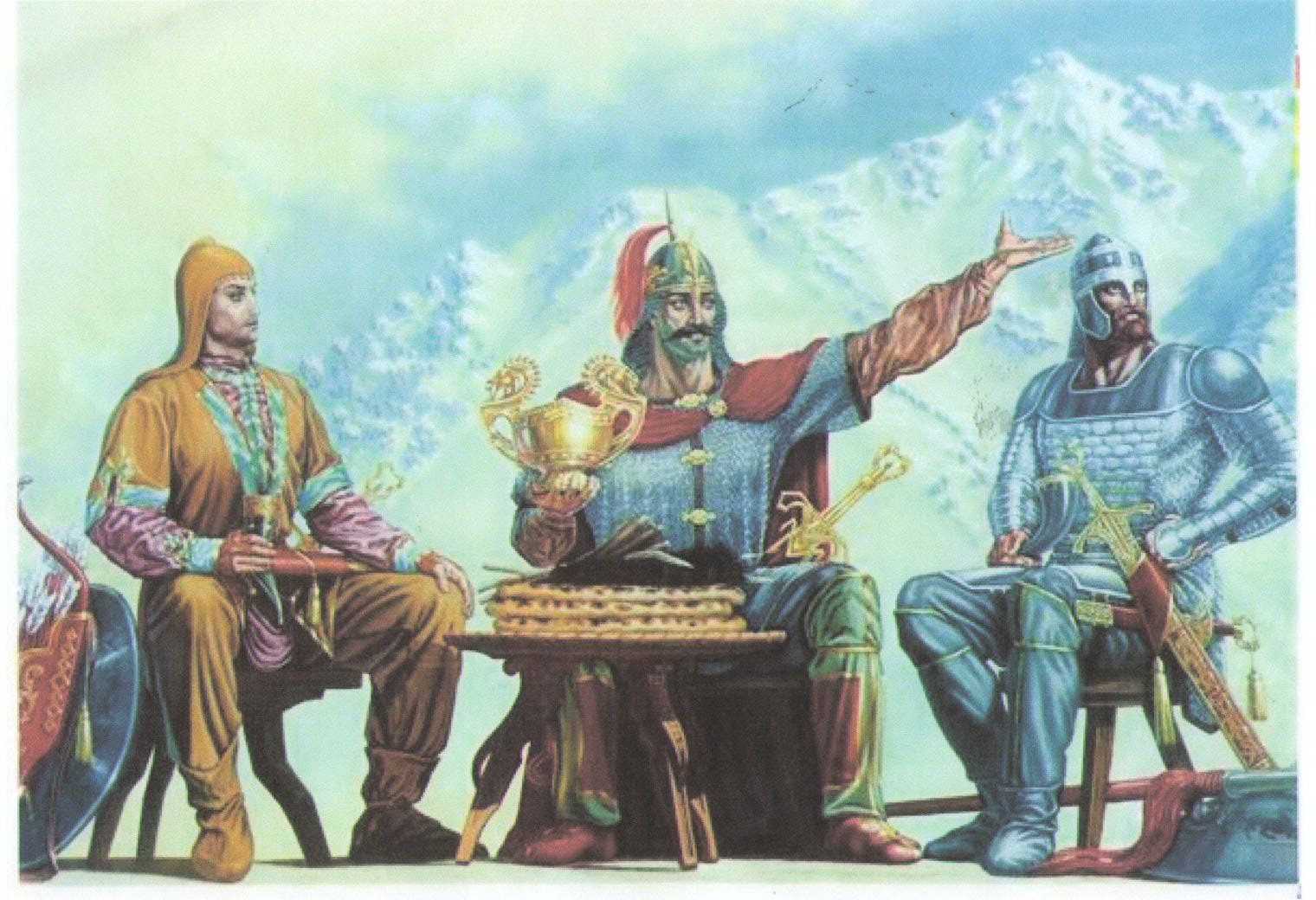 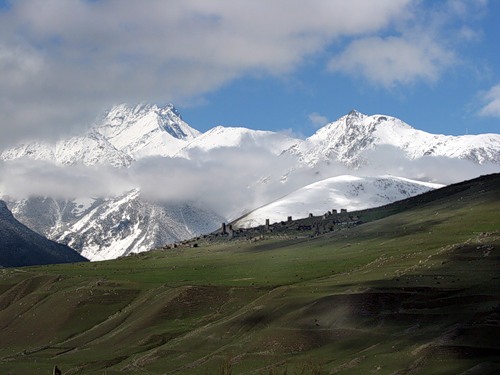 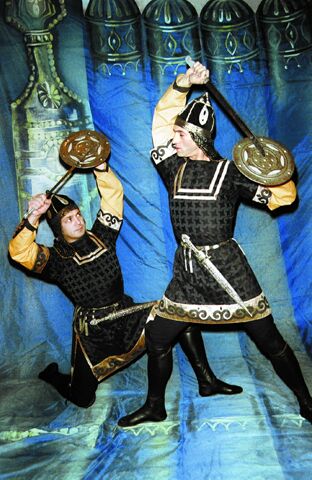 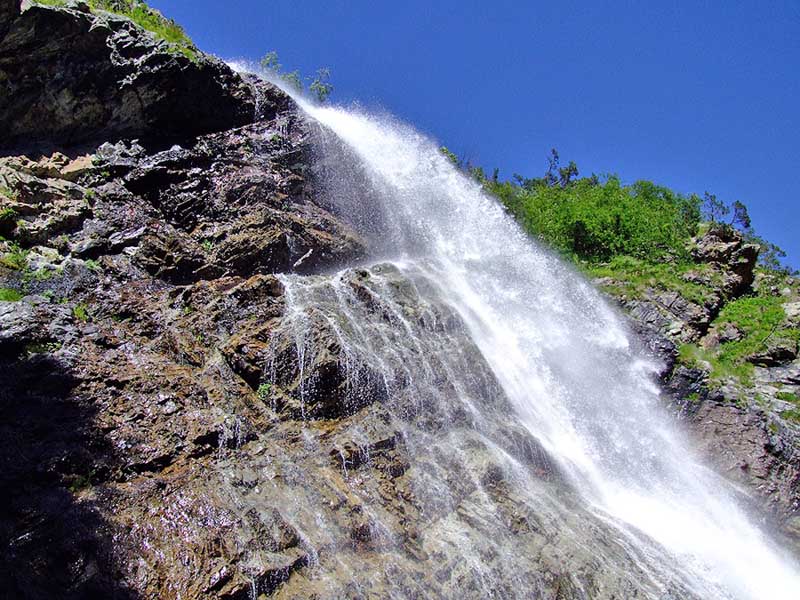 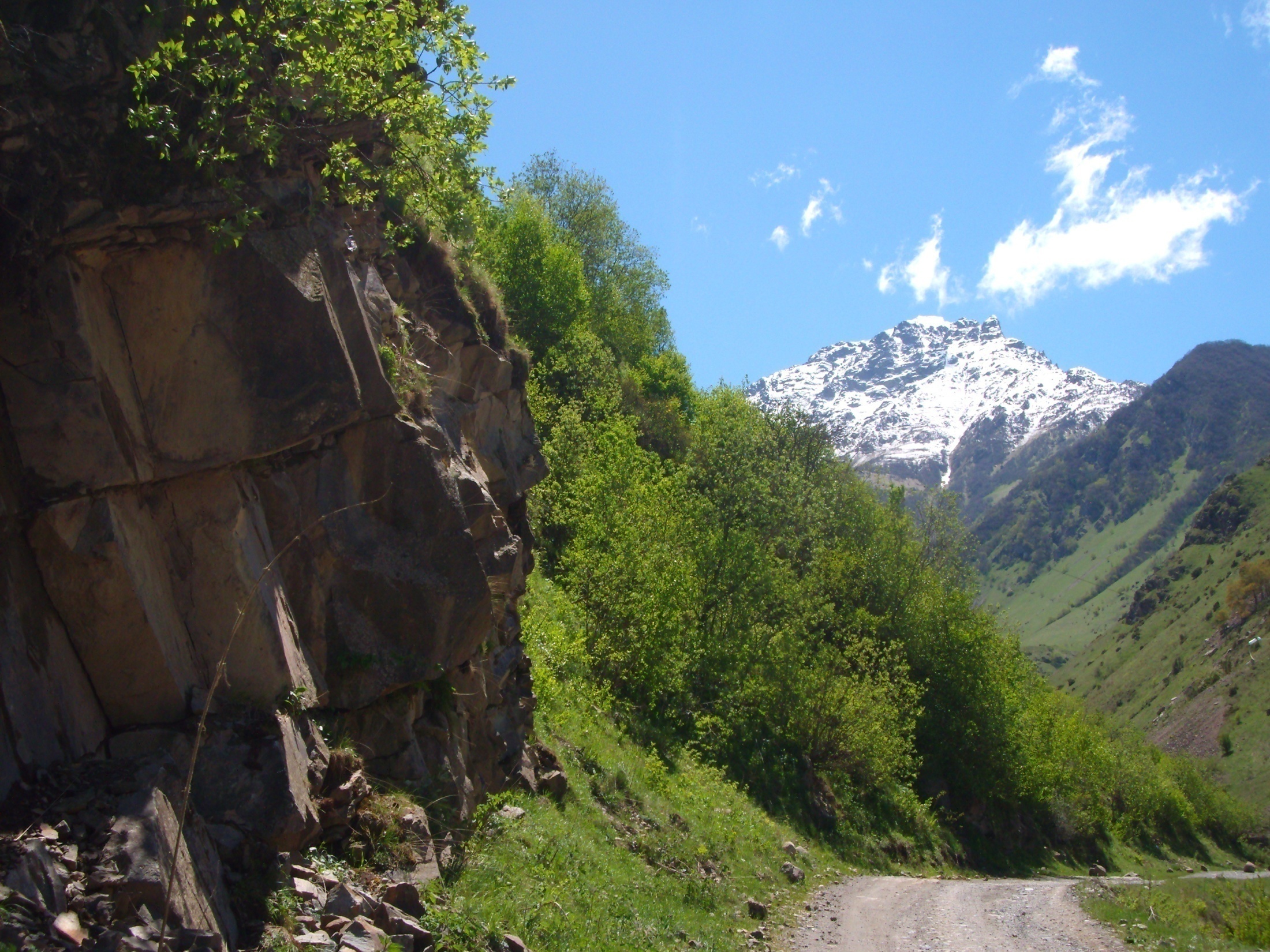 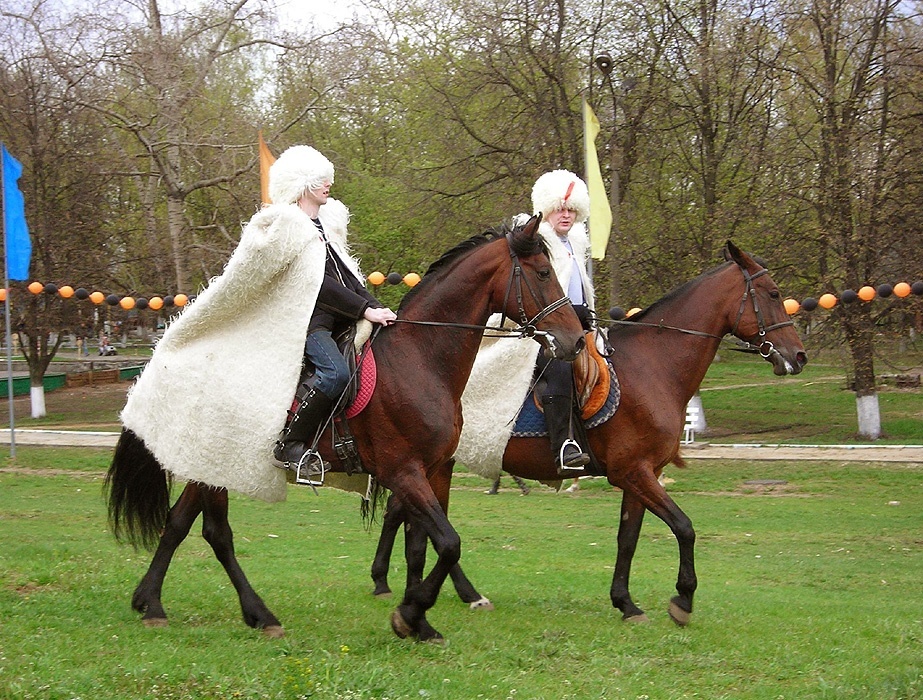 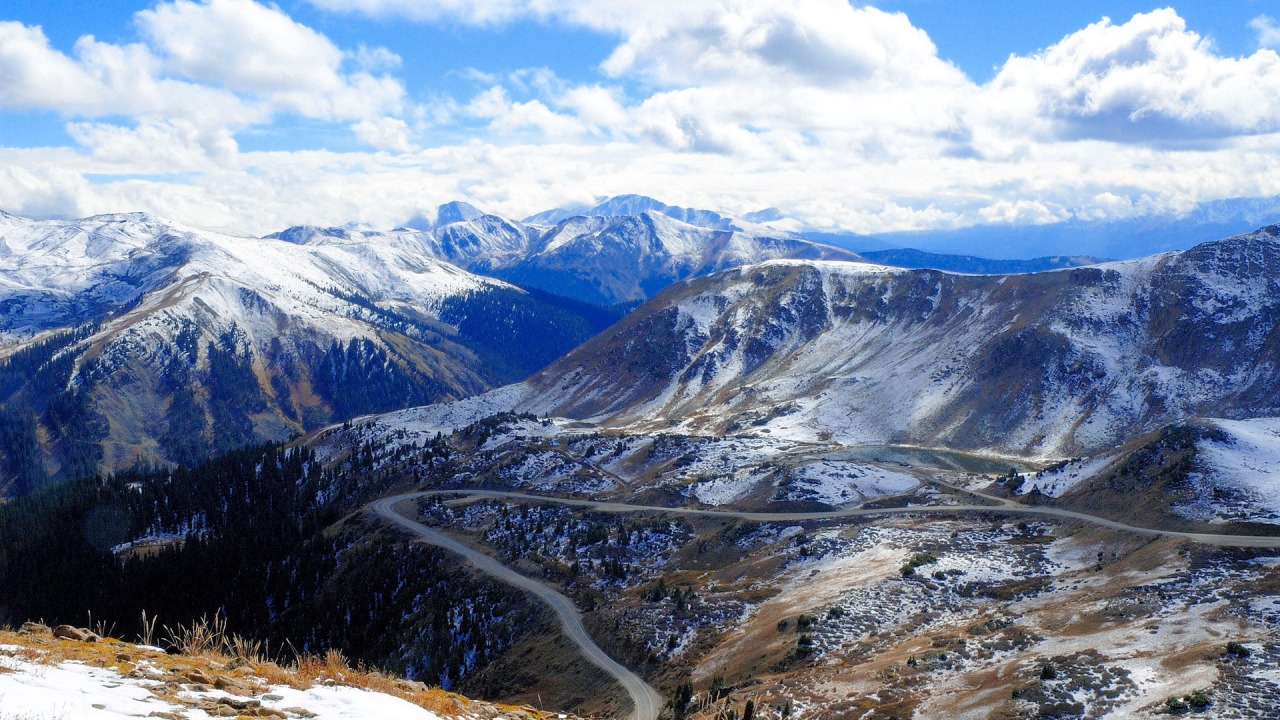 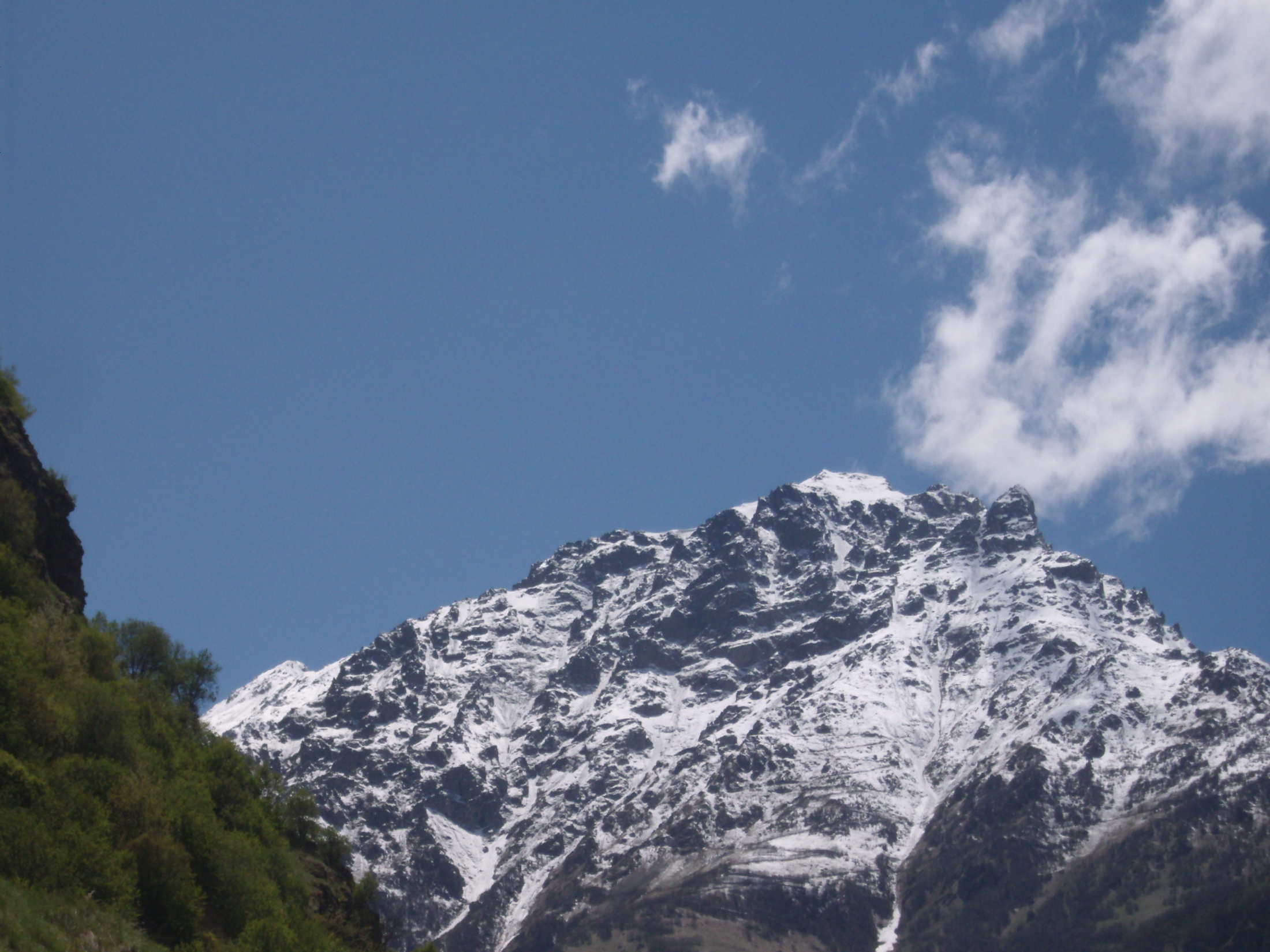 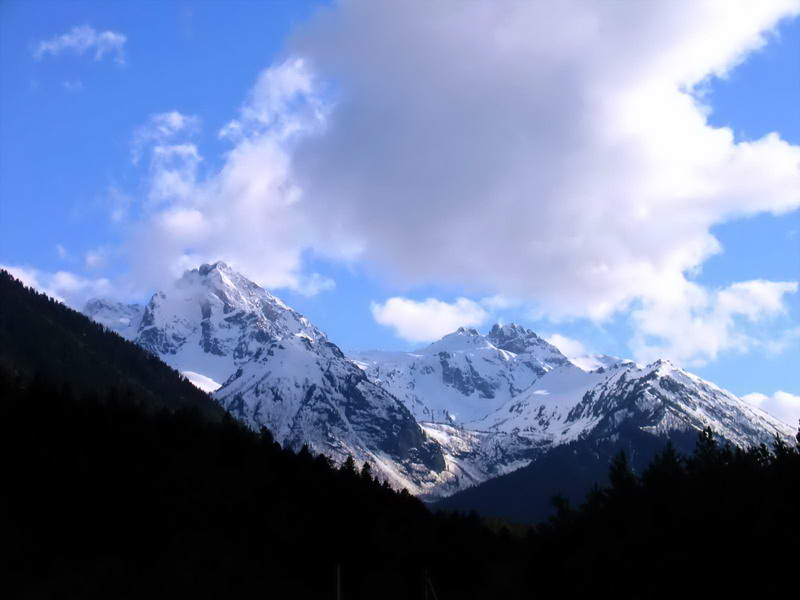 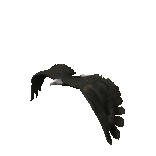 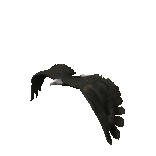 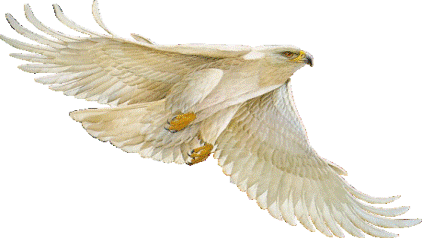 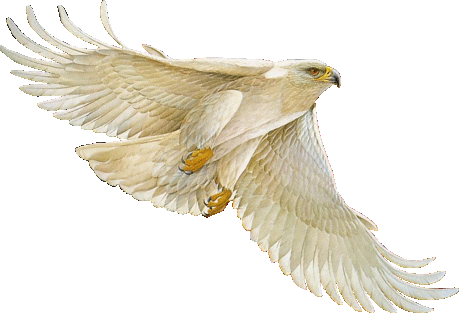 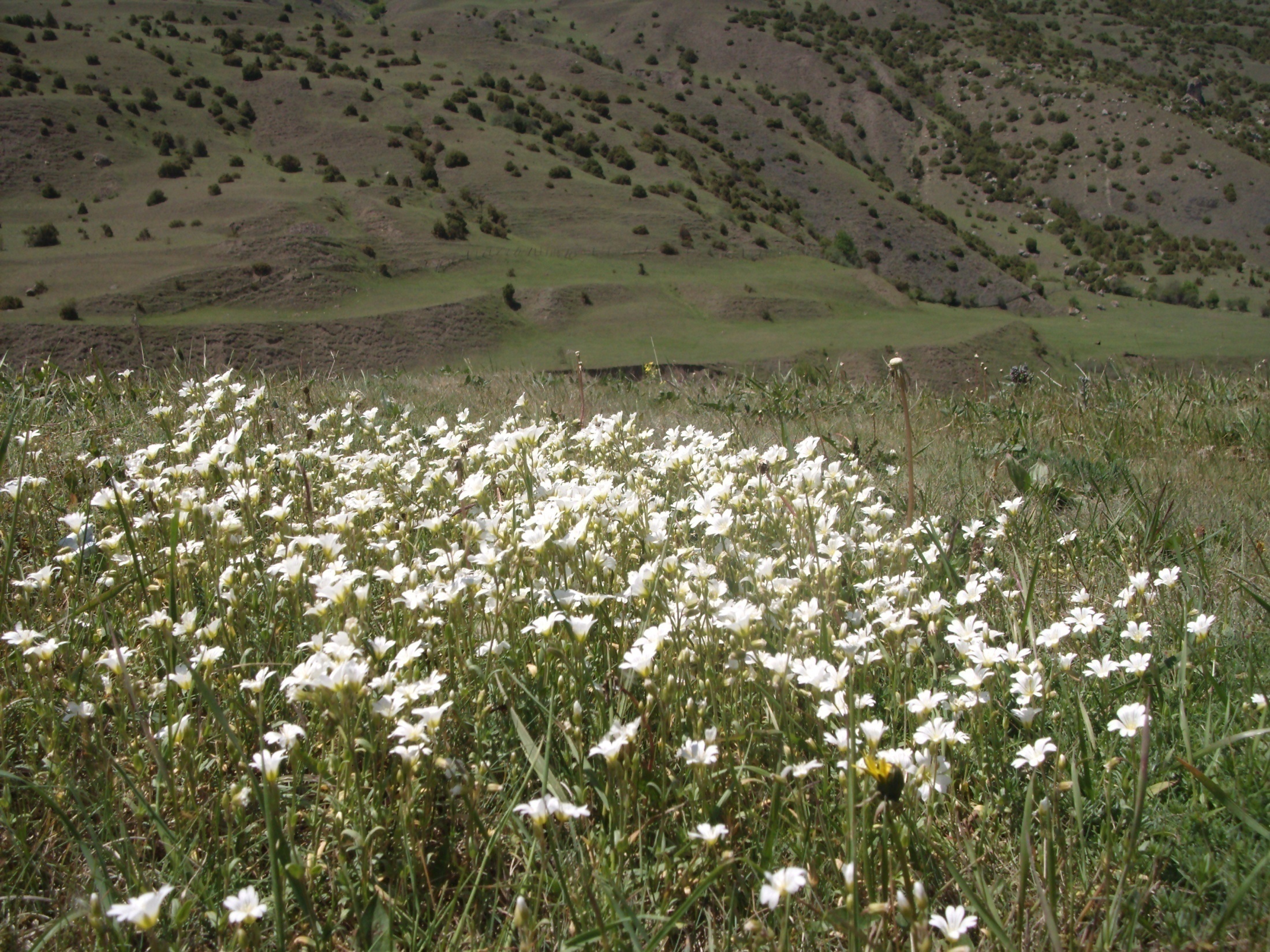 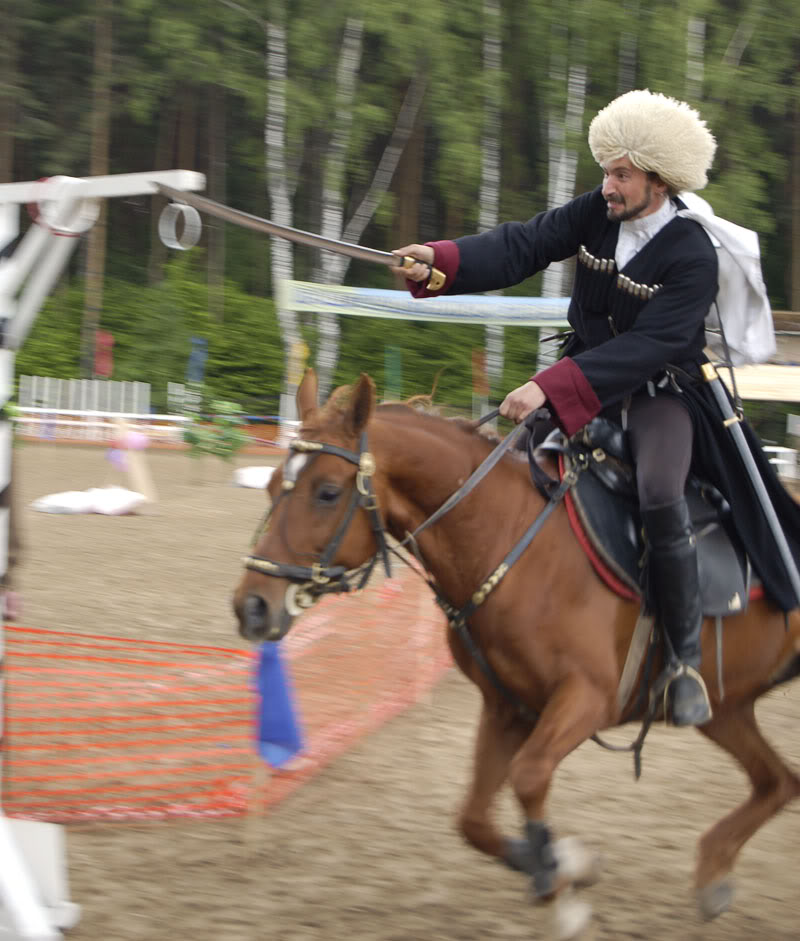 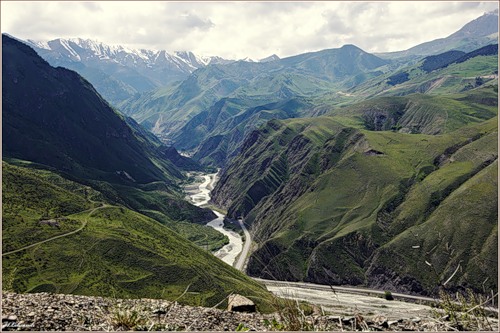 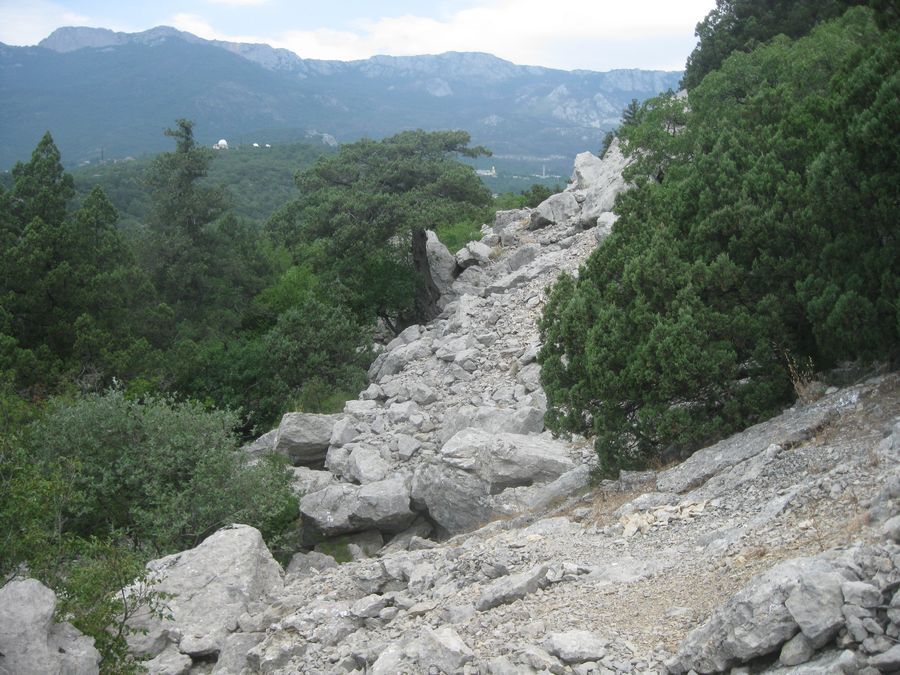 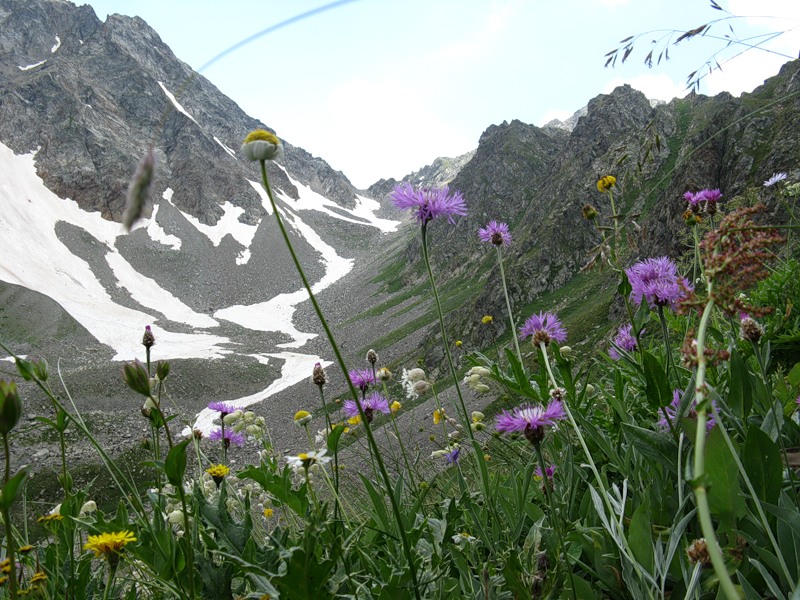 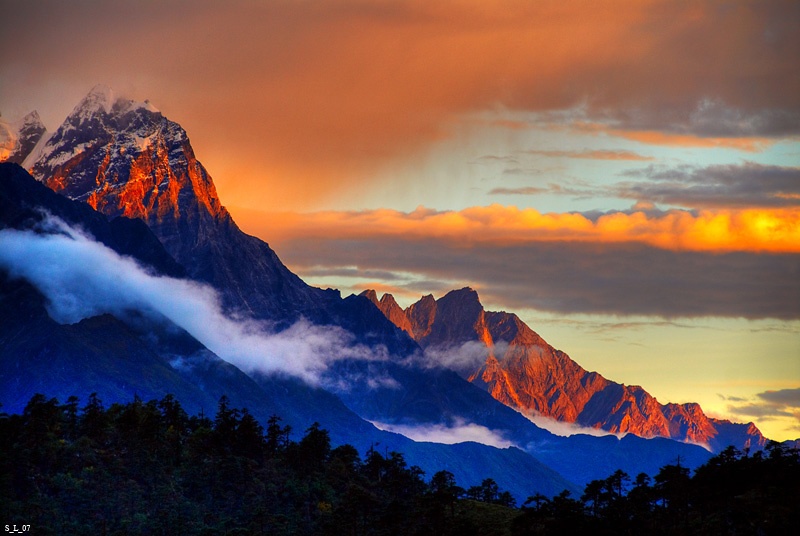 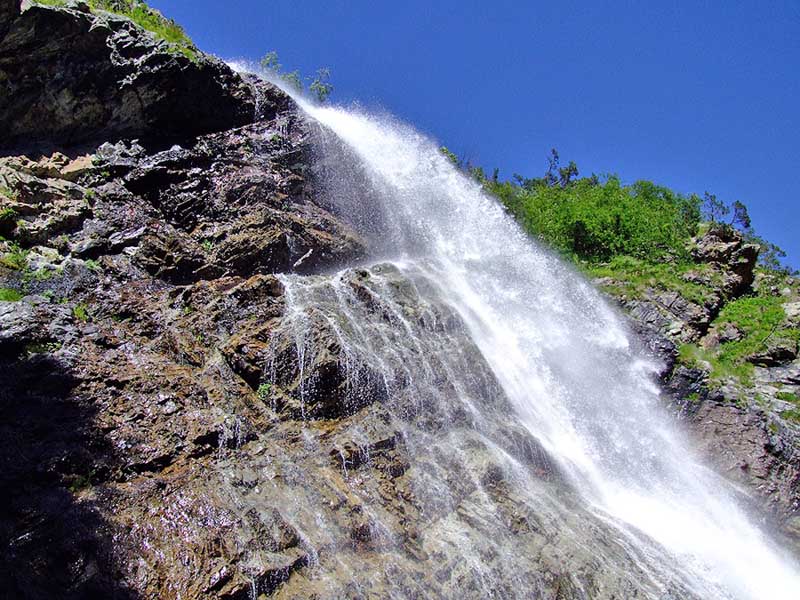 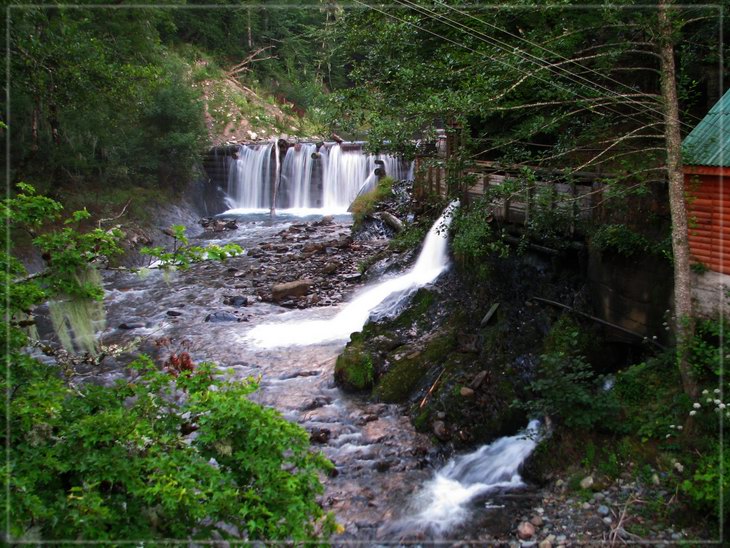 Будьте 
здоровы!